Норматив ликвидности
ЯськовойАнастасии
Ликвидность (лат. liquidus – жидкий, текучий) – мобильность активов банков, предприятий, фирм капиталистических стран, обеспечивающая своевременную оплату их обязательств [1].
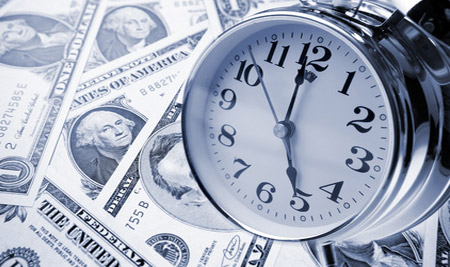 Ликвидность банка – способность банка обеспечить своевременное и полное исполнение своих обязательств (возможность активов быть легко обращаемыми в деньги).
	Управление ликвидностью банка направлено на предотвращение и устранение как недостатка, так и излишка ликвидности. Недостаточная ликвидность может привести к неплатёжеспособности 
банка, а чрезмерная 
может неблагоприятно 
повлиять на его доходность.
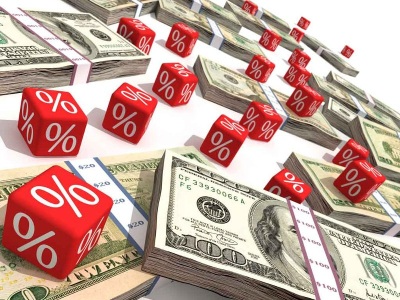 Основными источниками ликвидности банка являются денежные средства в кассе и на счетах, и активы, которые могут быть переведены в деньги (например, ценные бумаги). 
	Не последнюю роль также играет межбанковский рынок, где банки могут торговать ликвидностью 
между собой или 
покупать ее у Национального 
банка.
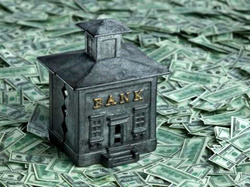 В целях обеспечения стабильности банковской системы Республики Беларусь Национальный банк устанавливает для банков нормативы 
безопасного 
функционирования, 
к которым 
относятся и 
нормативы 
ликвидности 
(ст. 111) [2].
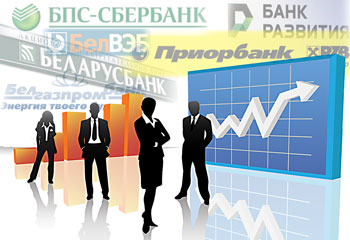 В п.4 «Инструкции о нормативах безопасного функционирования для банков ...» установлено, что для небанковских кредитно-финансовых организаций, имеющих право на осуществление банковских операций по размещению привлеченных денежных средств от своего имени и за свой счет на условиях возвратности, платности и срочности, устанавливаются нормативы безопасного функционирования, к которым также относятся нормативы ликвидности [3].
Статья 113 Банковского кодекса: нормативы ликвидности банка устанавливаются как соотношение активов, пассивов и операций, не отраженных на балансе, с учетом сроков, сумм, типов активов, пассивов, операций, 
не отраженных на 
балансе, а также 
других факторов, 
определяемых 
Национальным 
банком.
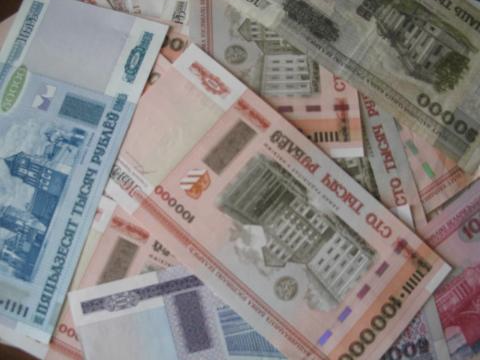 Согласно п.62 указанной Инструкции в целях надзора за состоянием ликвидности банка, небанковской кредитно-финансовой организации устанавливаются следующие нормативы ликвидности:
	- мгновенная;
	- текущая;
	- краткосрочная;
	- минимальное 
соотношение ликвидных 
и суммарных активов.
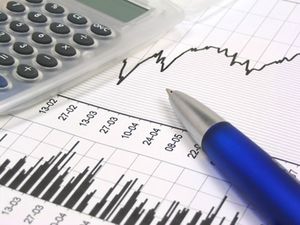 Мгновенная ликвидность характеризует соотношение суммы активов до востребования и пассивов до востребования и с просроченными сроками.
	Минимально 
допустимое значение 
норматива 
мгновенной 
ликвидности 
устанавливается 
в размере 20 
процентов.
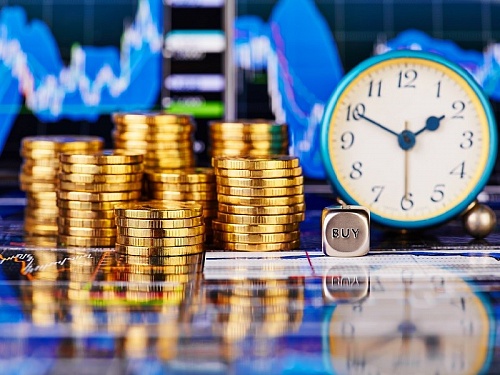 Текущая ликвидность характеризует соотношение суммы активов с оставшимся сроком погашения до 30 дней, в том числе до востребования (текущие активы), и пассивов с оставшимся сроком возврата до 30 дней, в том числе до востребования и с просроченными сроками (текущие пассивы).
	Минимально 
допустимое значение 
норматива текущей 
ликвидности - 70 
процентов.
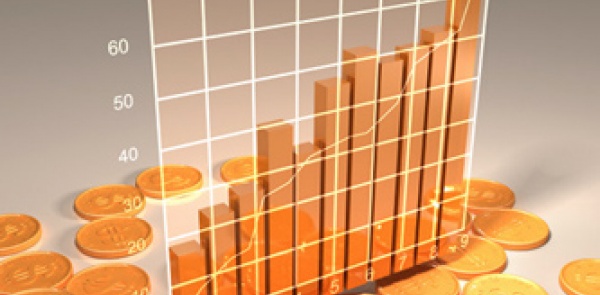 Краткосрочная ликвидность характеризует соотношение активов со сроками погашения до 1 года (фактическая ликвидность) и обязательств со сроками исполнения до 1 года (требуемая ликвидность). Принцип расчета краткосрочной ликвидности состоит в сопоставлении фактической и требуемой ликвидности.
	Минимально 
допустимое 
значение норматива 
краткосрочной 
ликвидности устанавливается в размере 1.
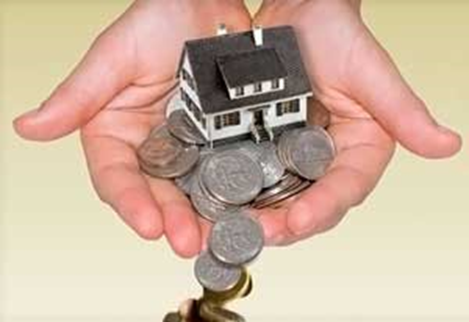 Фактическая ликвидность - это имеющиеся активы для оплаты обязательств банка, небанковской кредитно-финансовой организации в соответствии со сроками погашения или по первому требованию в зависимости от вида обязательств.
	Требуемая ликвидность - сумма активов, которую необходимо иметь банку, небанковской кредитно-финансовой организации для своевременной оплаты своих обязательств при их востребовании.
1 Советский энциклопедический словарь / Гл. ред. А.М. Прохоров. 2-е изд. – М.: Сов. Энциклопедия, 1983. – 1600 с.
	2 Банковский кодекс Республики Беларусь от 25 октября 2000 г. № 441-З с изменениями на 4 июня 2015 г.
	3 Об утверждении Инструкции о нормативах безопасного функционирования для банков и небанковских кредитно-финансовых организаций: Постановление Правления Национального банка Республики Беларусь от 28 сентября 2006 г. № 137.